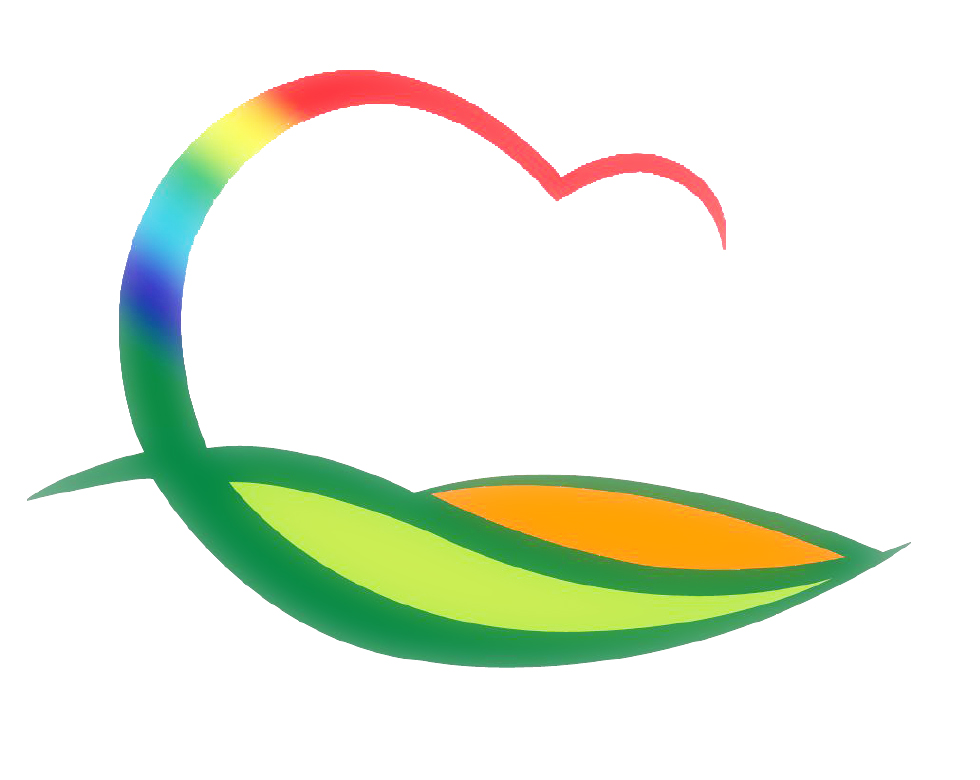 기획감사관
5-1. 신규사업·시책 발굴 보고회
2. 7.(월) 08:20 / 상황실 / 관·단·과·소장
2022년도 신규사업 추진상황 보고
5-2. 민선7기 군수 공약사업 추진상황 보고회
2. 7.(월) 08:20 / 상황실 / 관·과·소장
공약사업 추진상황(2021년 4분기까지) 보고
5-3. 심천면 자체 종합감사
2. 7.(월) ~ 2. 10.(목) / 심천면사무소 / 기획감사관 외 5명
2019. 1월부터 현재까지 추진한 업무 전반
5-4. 2022년도 제1회 추경예산 편성 심의
2. 10.(목) ~ 2. 16.(수) [7일간] / 예산작업실 / 전 부서
5-5. 주요현안 팀장회의
2. 11.(금) 16:00 / 상황실 / 부서별 팀장1명씩 참석